Τοπία
και
μακέτες!
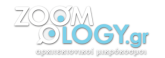 Οι φυσικές μορφές, οι γεωλογικοί σχηματισμοί ή διάφορα είδη φυτών είναι συχνά όμοια σε διάφορες κλίμακες…
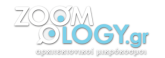 …και αυτό μας δίνει ιδέες για να κατασκευάζουμε μικρές μακέτες…
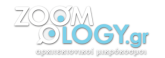 …για παράδειγμα, από το μπρόκολο στο δάσος:
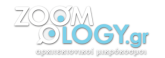 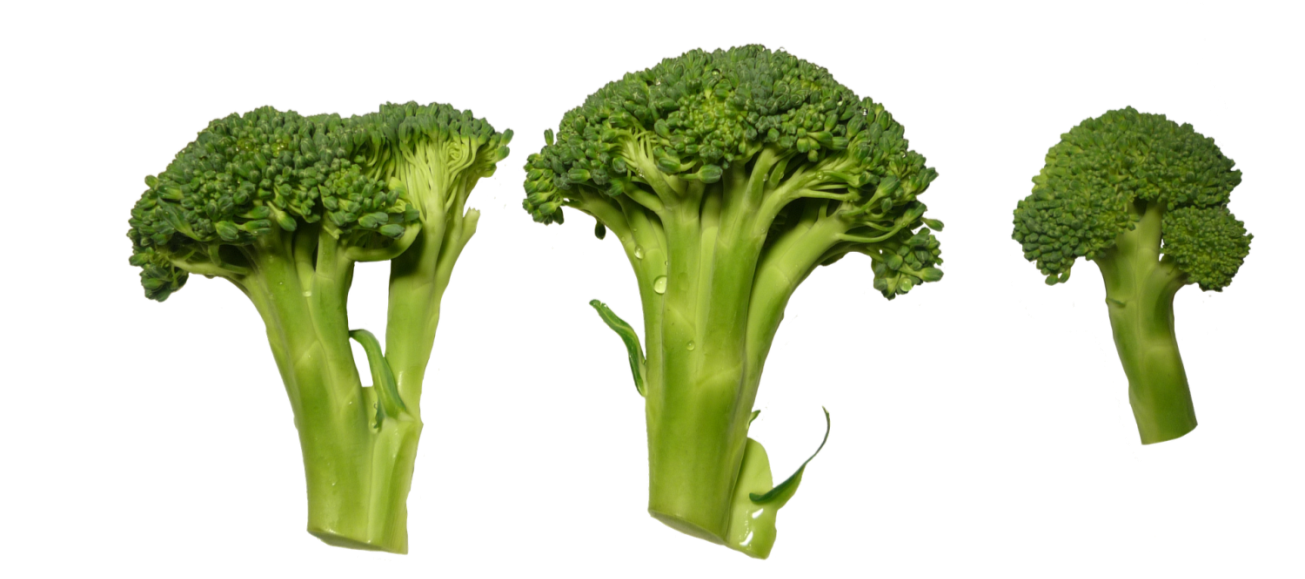 Image by Sena Makino from Pixabay
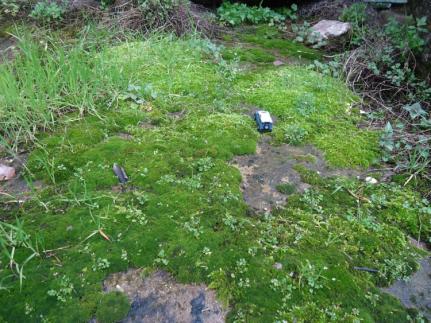 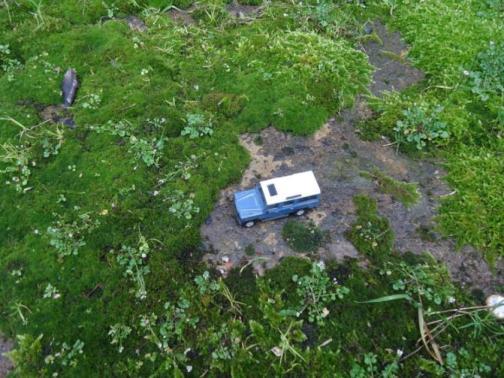 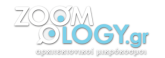 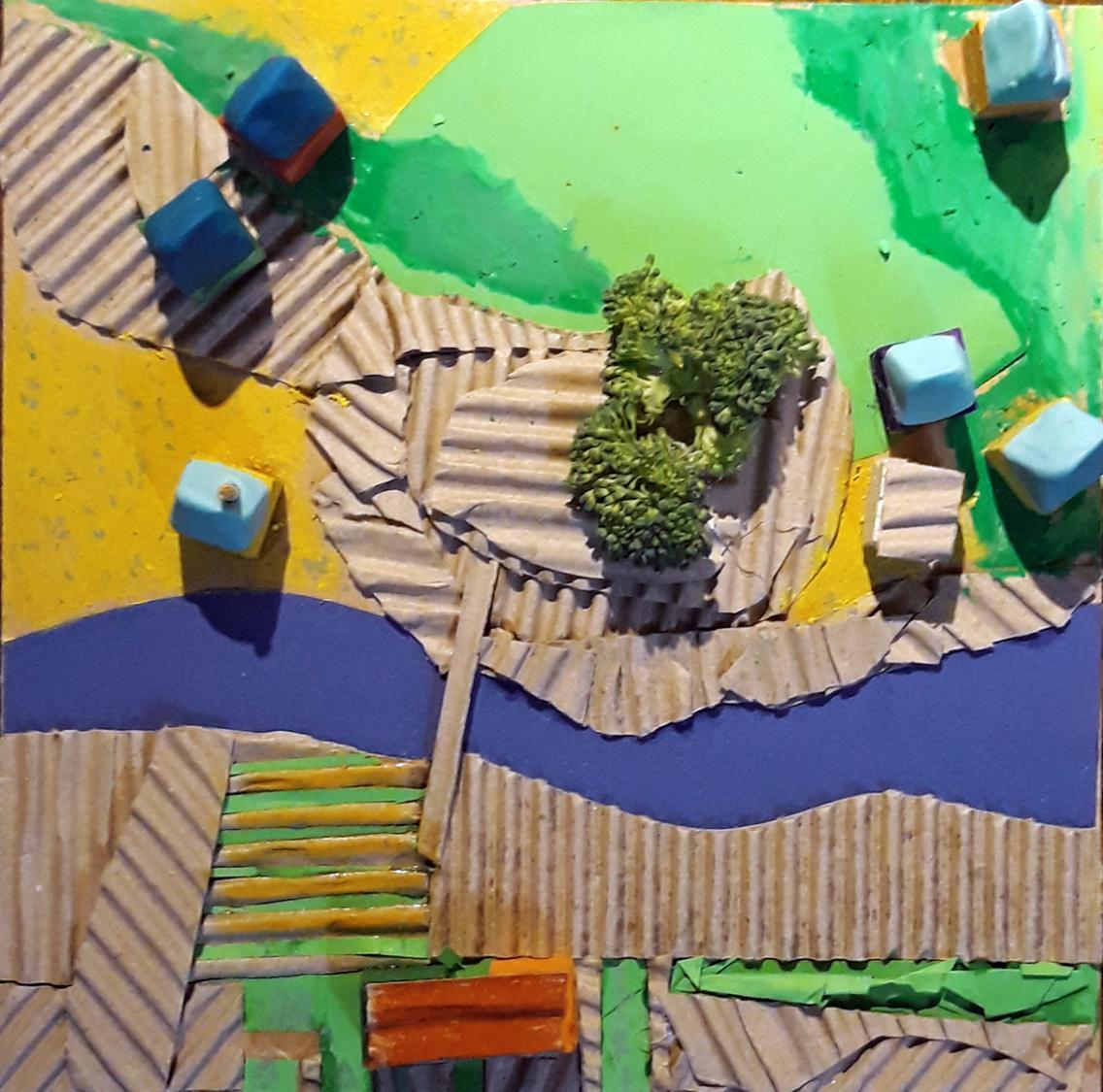 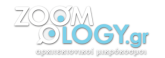 …ή από το γρασίδι και τη λάσπη στις μεγάλες εκτάσεις στις στέπες και τη σαβάνα:
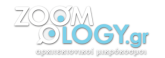 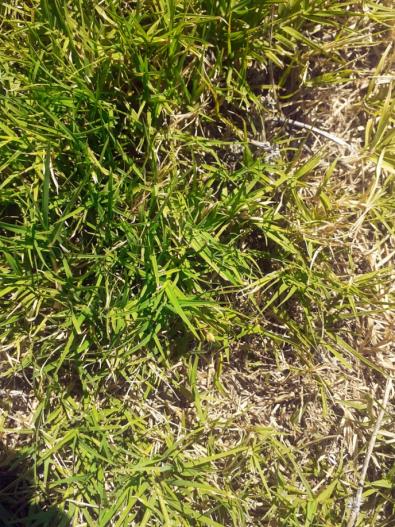 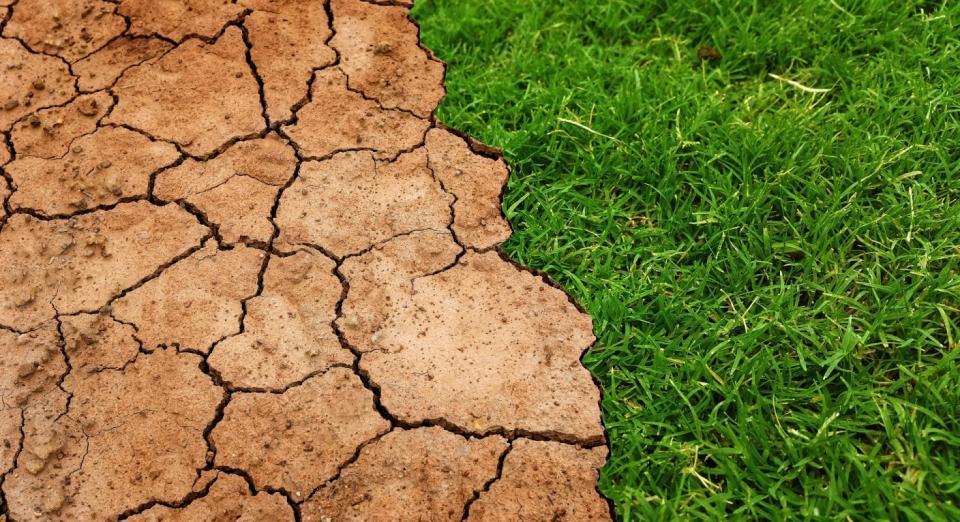 Image by Tumisu from Pixabay
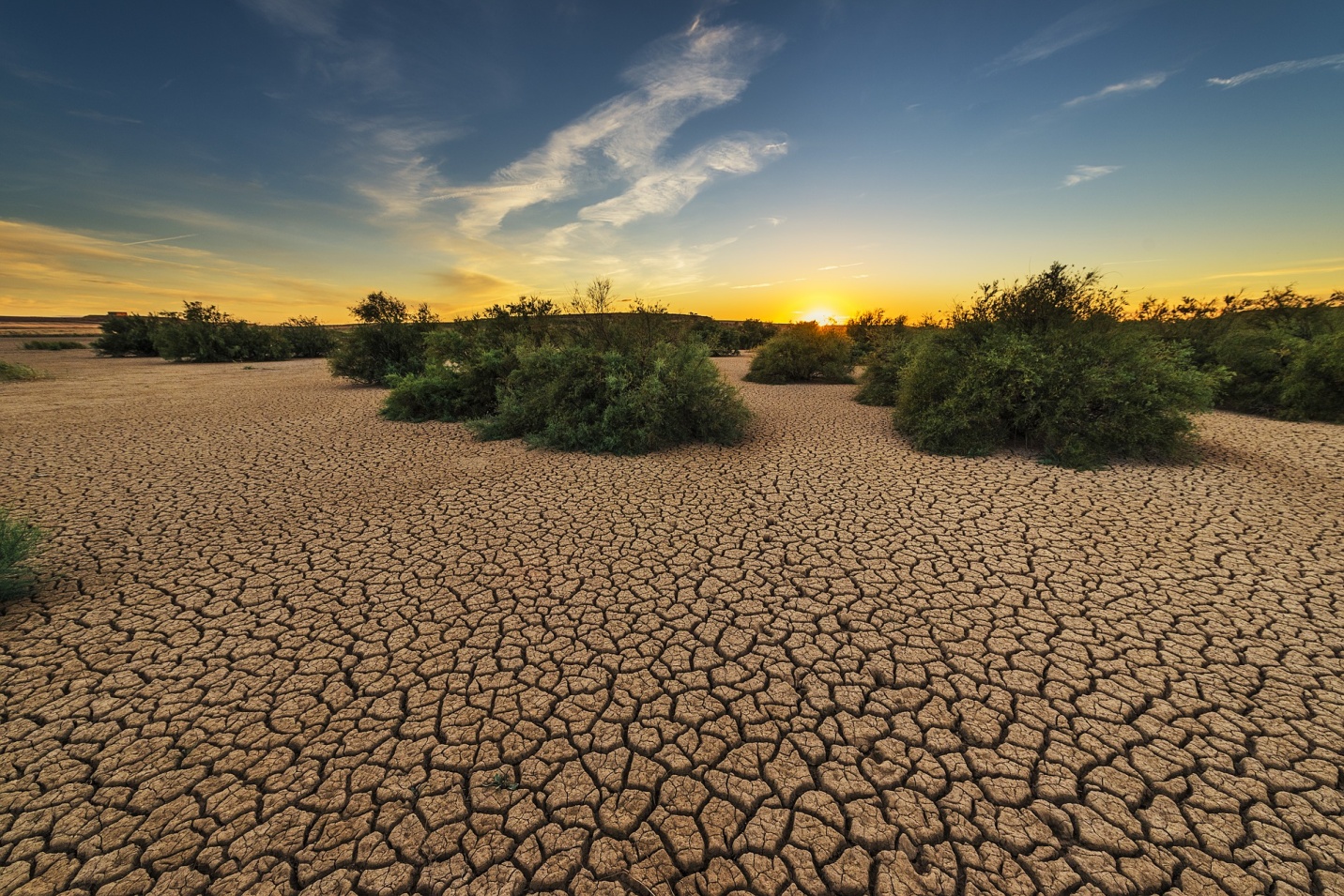 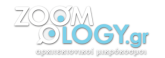 Image by Jose Antonio Alba from Pixabay
…και από τα χαλίκια στους βράχους και τα βουνά:
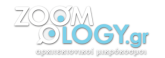 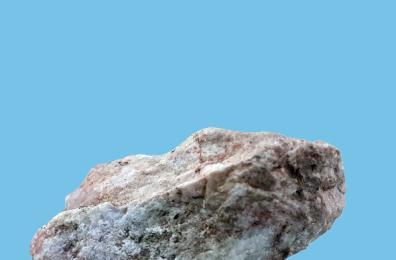 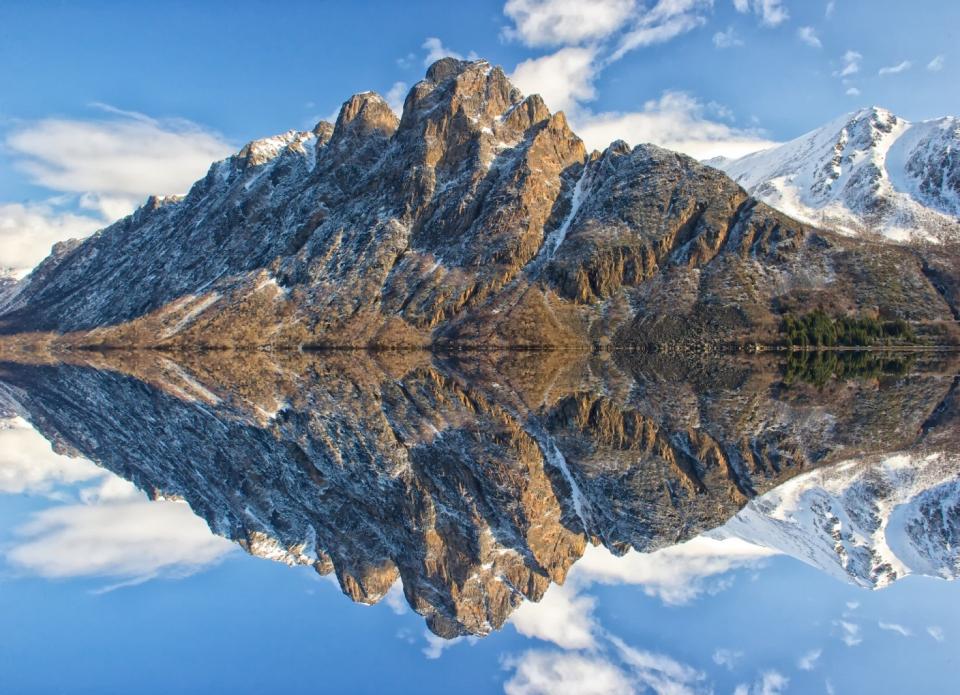 Image by Markus Christ from Pixabay
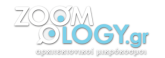 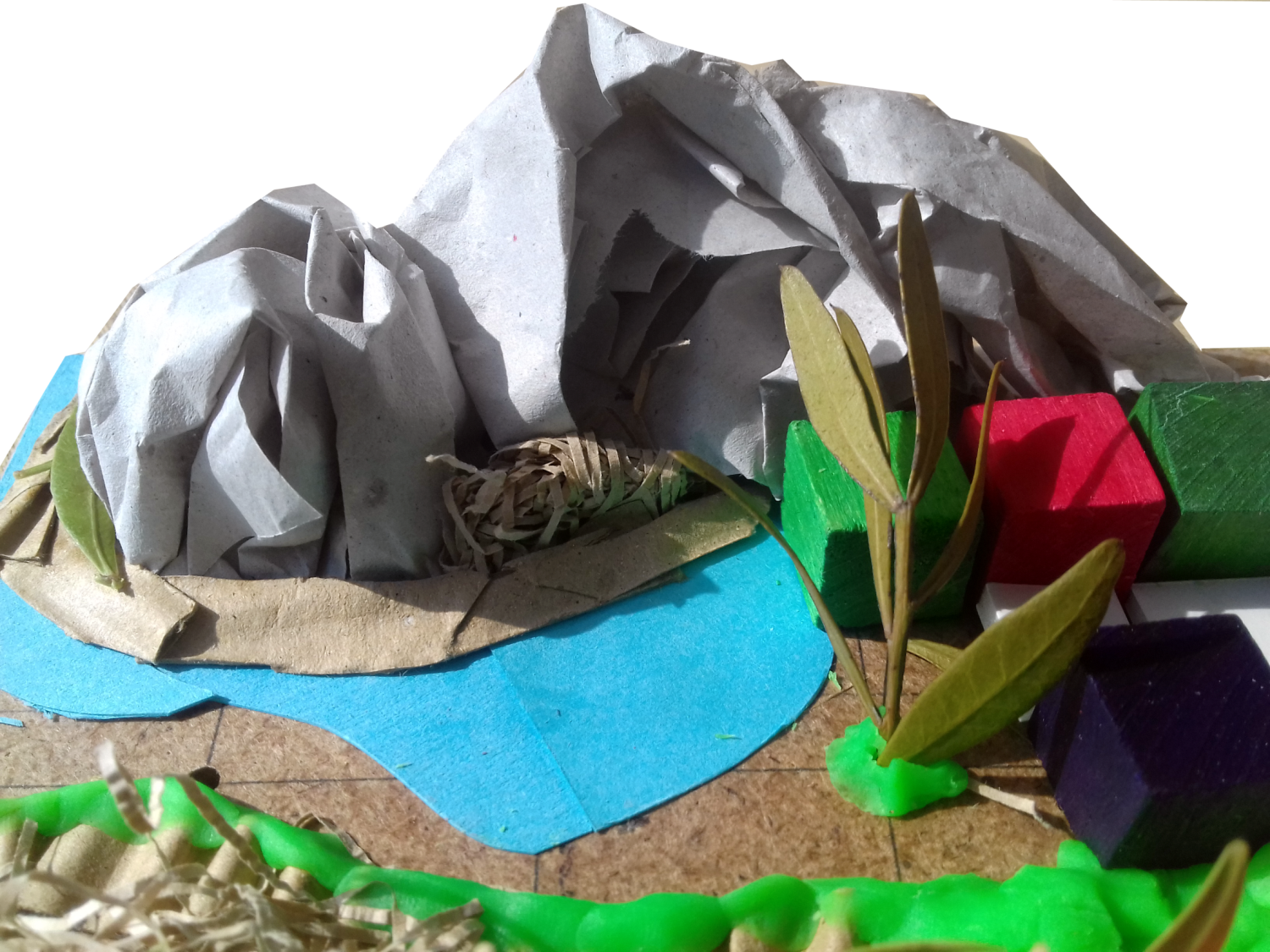 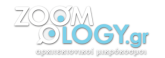 …και όλα αυτά μπορούμε να τα αναπαραστήσουμε με στερεά ή με επίπεδα σχήματα:
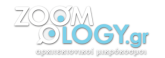 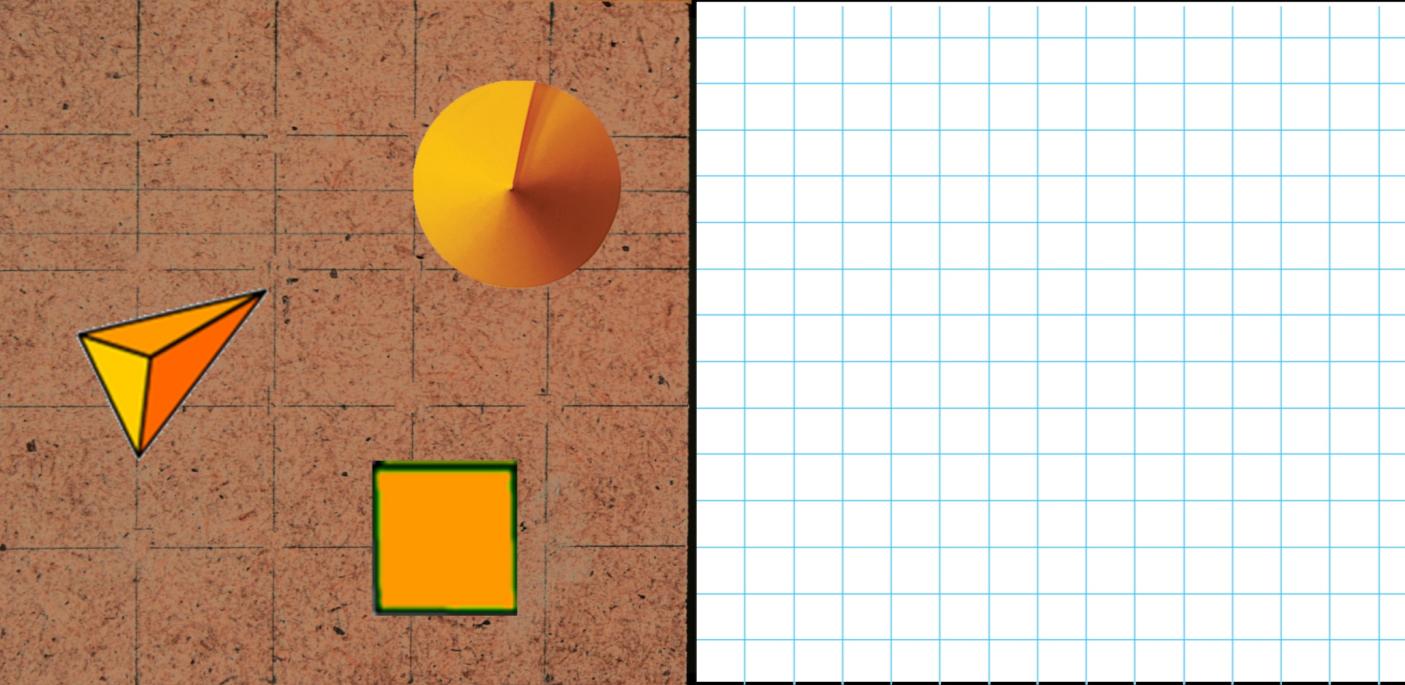 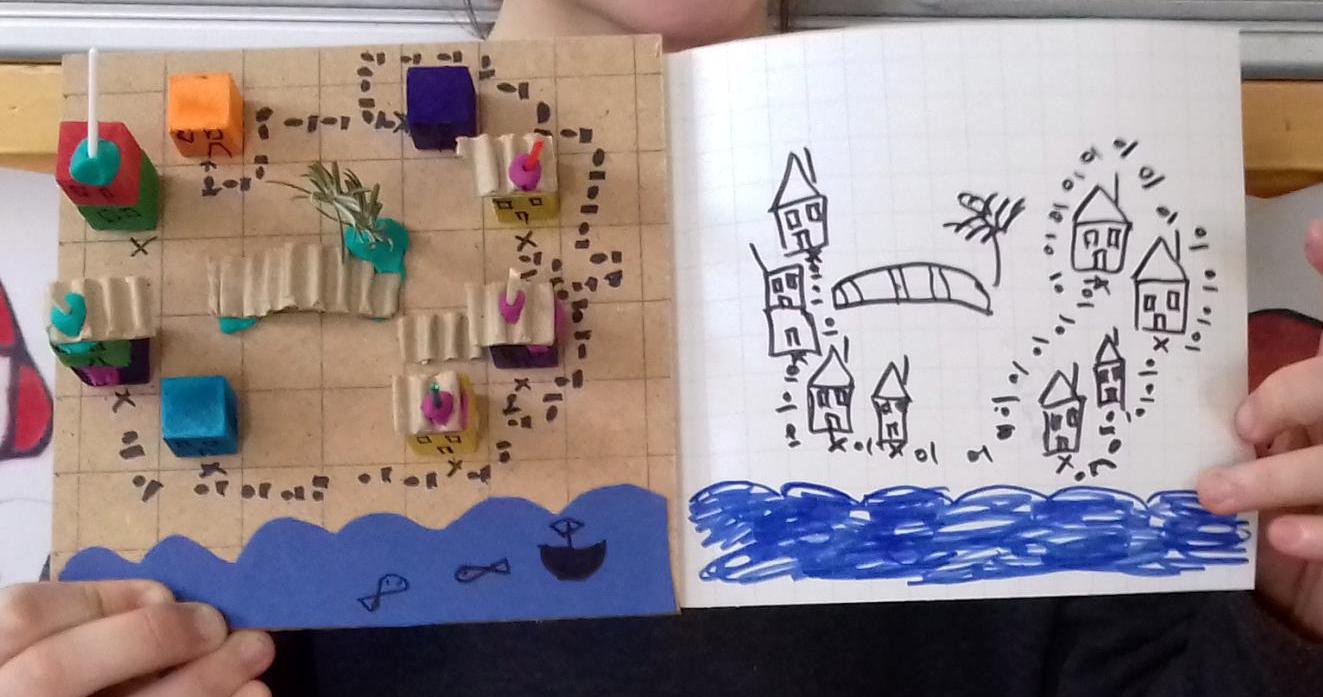 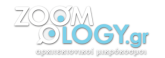